Реализация программы «Создание новых мест дополнительного образования в образовательных учреждениях г. Читы»
Заседание координационного Совета по воспитанию и дополнительному образованию при комитете образования администрации городского округа «Город Чита»
Концепция развития дополнительного образования детей до 2030 года
Реализация концепции в два этапа:
1 ЭТАП  С 2022 ПО 2024 ГОД
Внедрение целевой модели развития ДО детей
2 ЭТАП  С 2025 ПО 2030 ГОД
Плановые мероприятия
Создание и развитие:
02
03
01
05
06
04
Школьные спортивные клубы
Технологические клубы
Школьные медиацентры
Школьные музеи
Центры детских инициатив
Школьные театры
Приоритетные направления в сфере дополнительного образования
Знакомство с историей, культурой и традициями своего региона. 
Проведение экскурсий для детей, включая экскурсии по историко-культурной, научно-образовательной и патриотической тематике.
Разработка новых туристических  маршрутов
Приоритетные направления в сфере дополнительного образования
Обновление, разработка и реализация дополнительных общеобразовательных программ, направленных на профилактику и преодоление школьной неуспешности. 
Организация и проведение каникулярных профориентационных школ. 
Программы гражданско-патриотической направленности.
Организация каникулярного периода
«Создание новых мест дополнительного образования в образовательных учреждениях г. Читы»
в 29 образовательных учреждениях города созданы новые инфраструктурные места. В это число вошли – 19 школ (МБОУ СОШ № 2, 5,8, 9,11,14, 15, 16,17,19, 21, 22, 32,34, 36, 44,45, 50, ГЦО) и 
7 учреждений дополнительного образования (ДДЮТ, ДДТ1, ДДТ 2, ДЮСТЦ, СЮТ2, ЦДЮТиК, ДЮЦ).
Новые места в дополнительном образовании за 2022/23 уч. год.
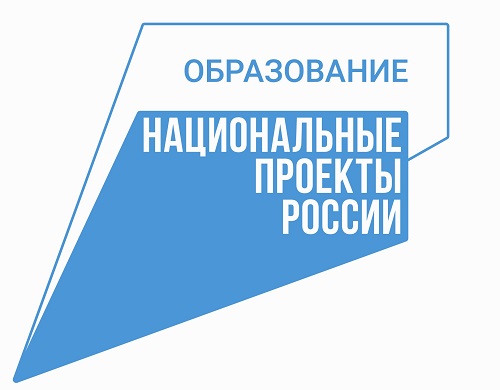 По направлениям:
02
01
04
03
ЕСТЕСТВЕННОНАУЧНОЕ 
 - 4 ОУ  
 - 60 мест – 240 чел. 
 - факт 398 чел.
ХУДОЖЕСТВЕННОЕ 
– 11 ОУ 
– 195 мест – 820 чел. 
– факт 1351 чел.
СОЦИАЛЬНО- ГУМАНИТАРНОЕ 
– 12 ОУ 
– 180 мест 
– 840 чел. – факт 875 чел.
ТЕХНИЧЕСКОЕ
 – 3 ОУ 
-100 мест - 435 чел. 
– факт 923 чел.
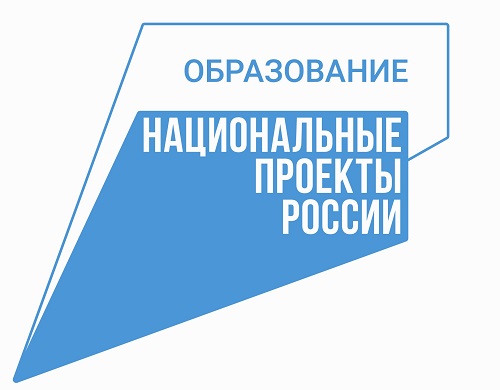 2024 год:
ВСЕГО: инфр. мест: 4000, чел./мест - 9550
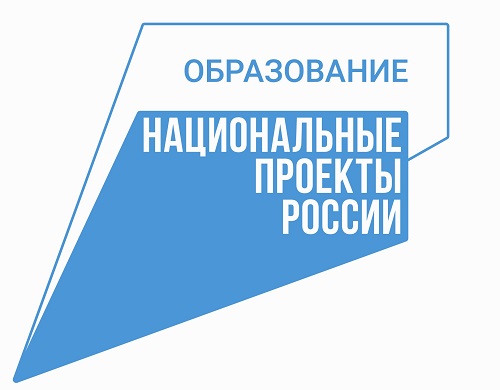 2024 год:
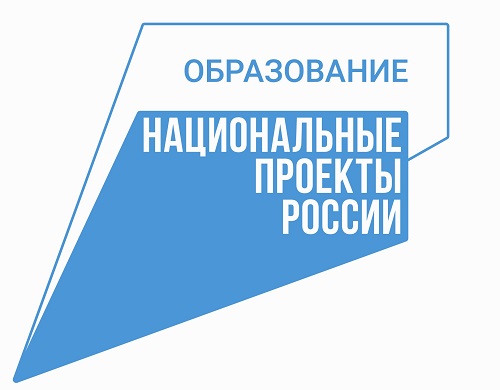 2024 год:
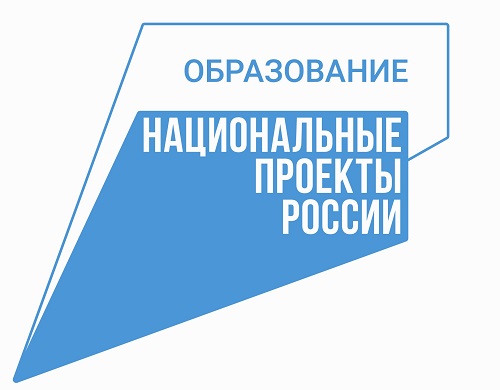 2024 год: